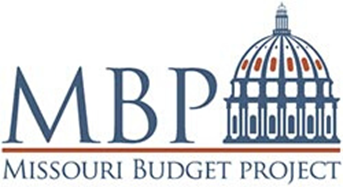 Equity in Aging
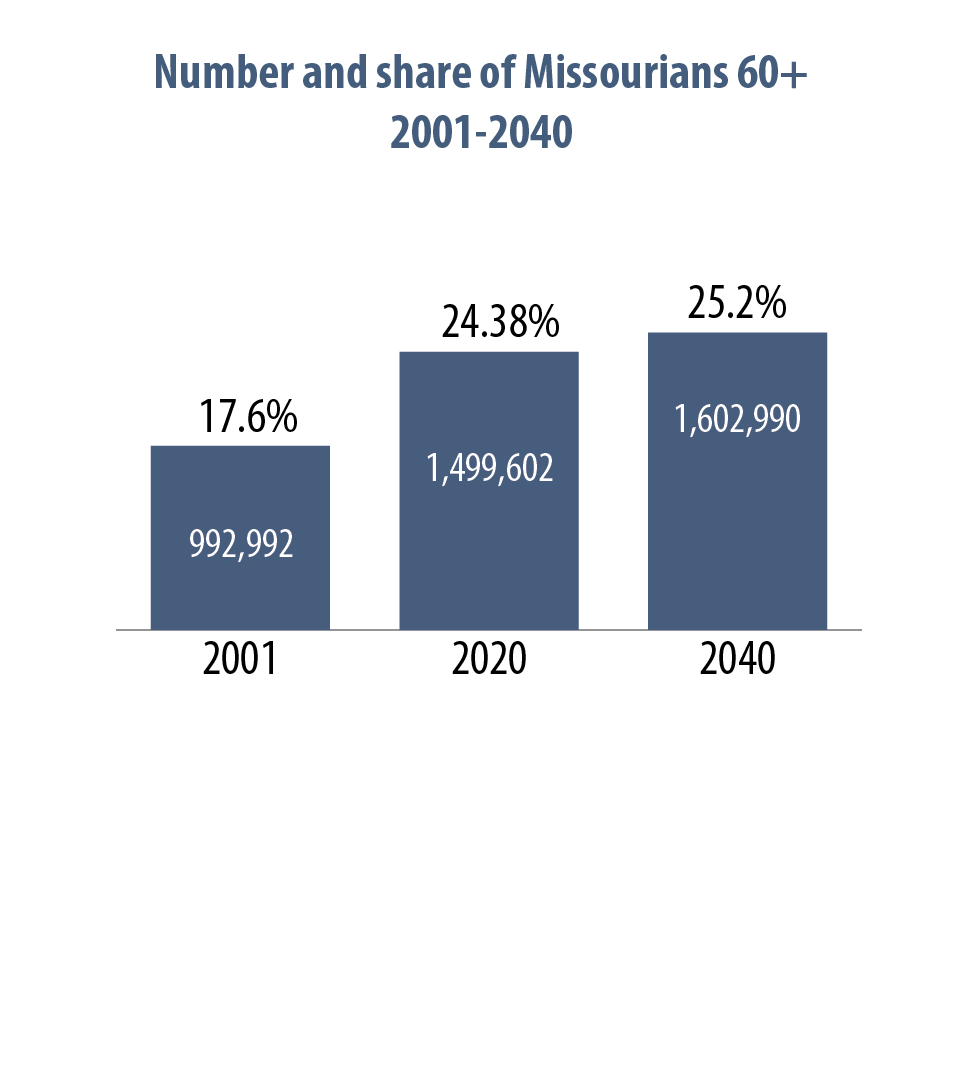 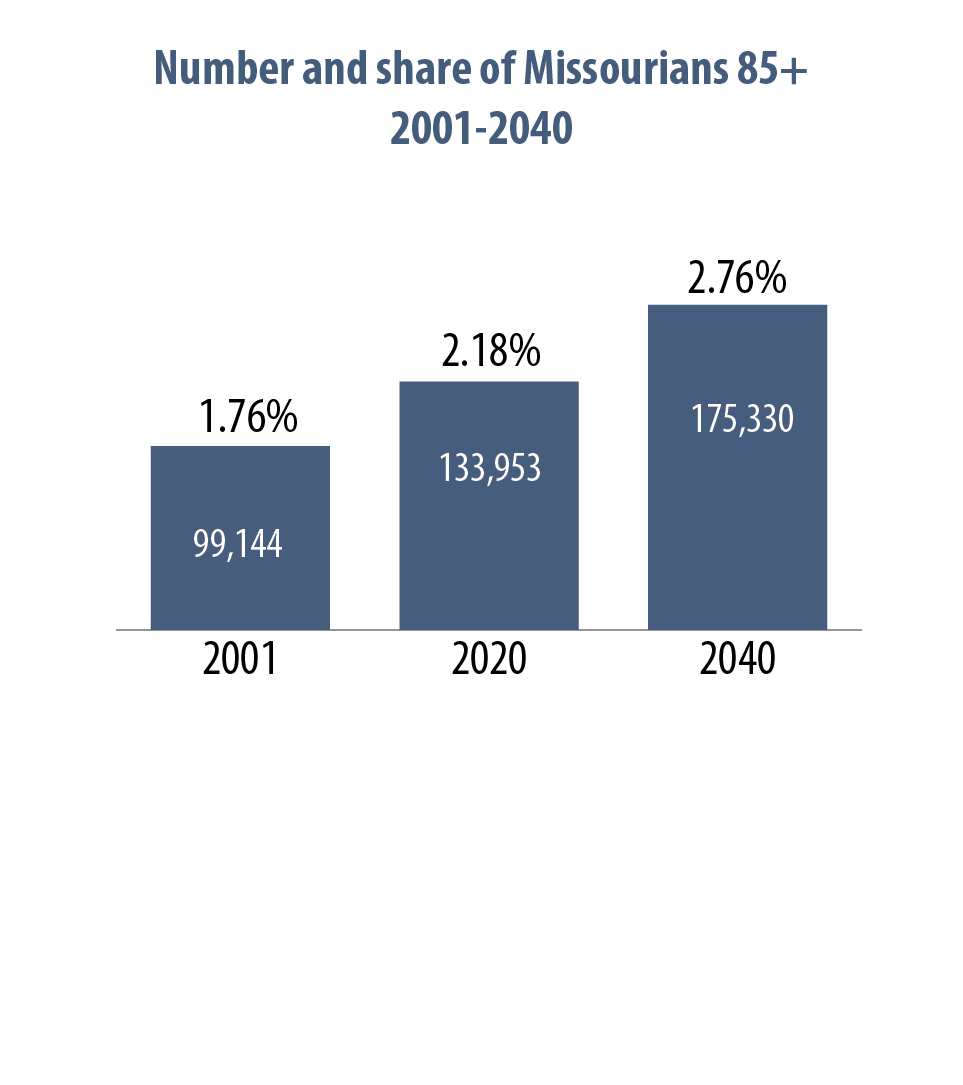 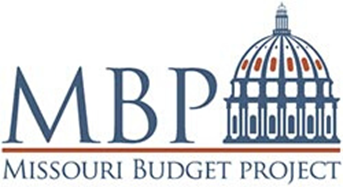 Equity in Aging
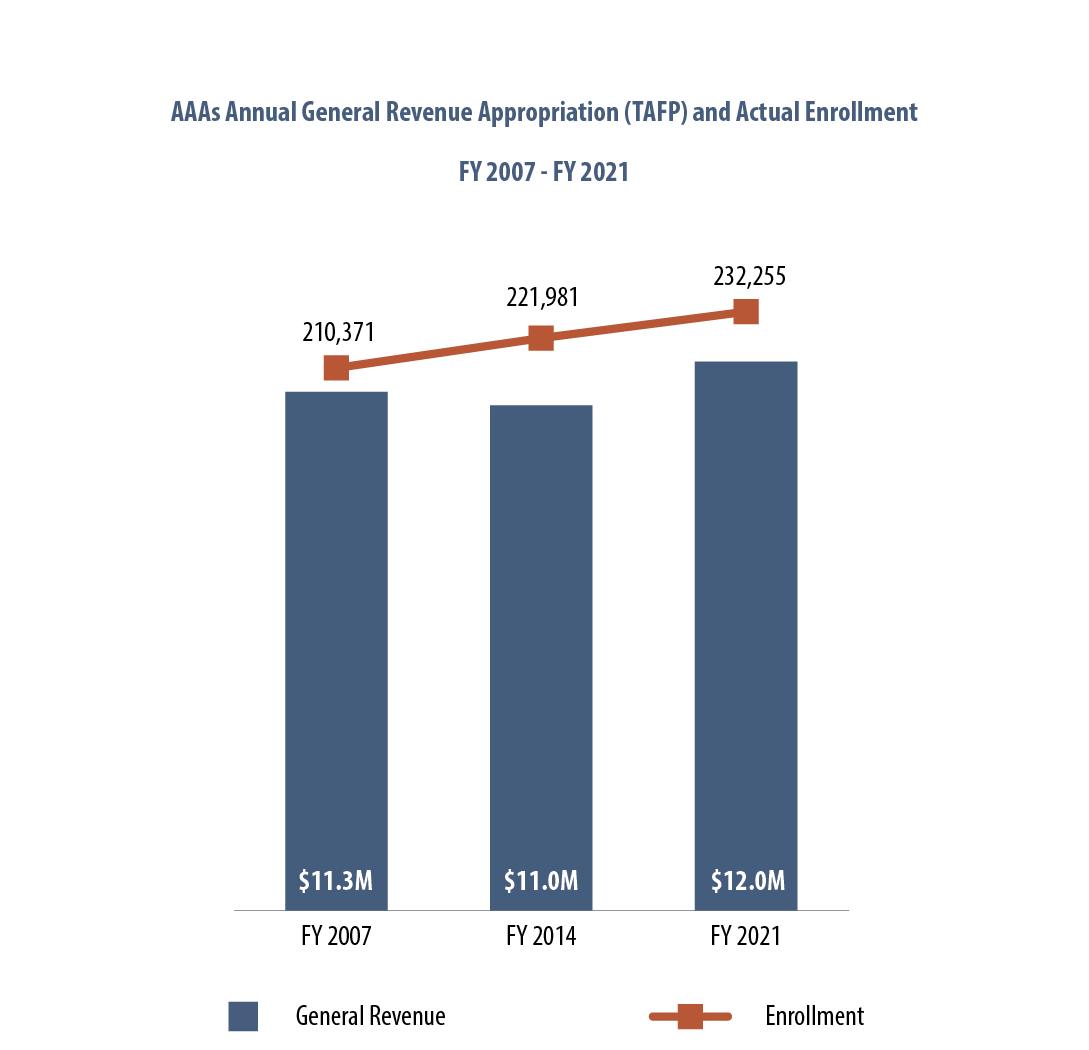 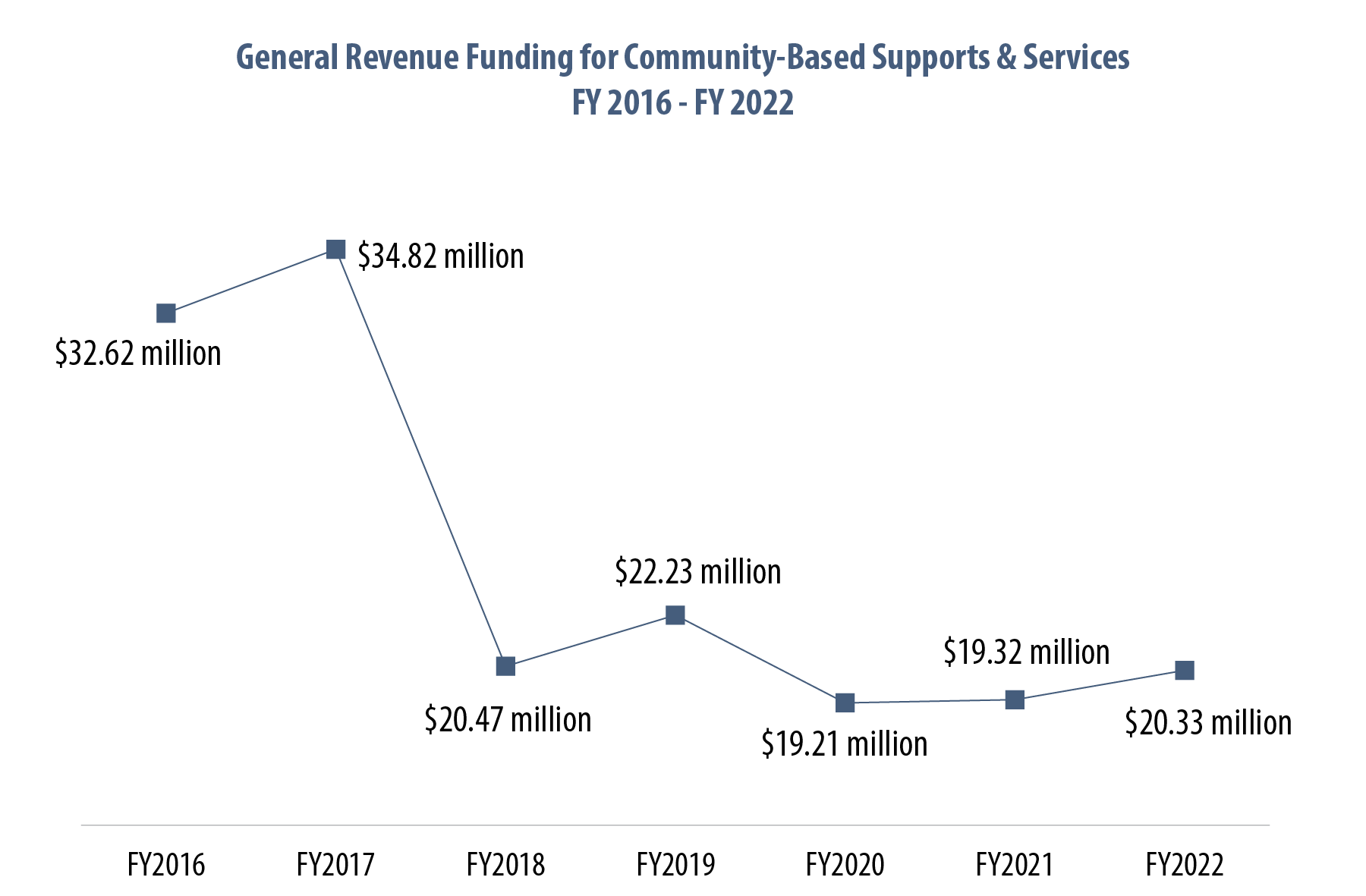 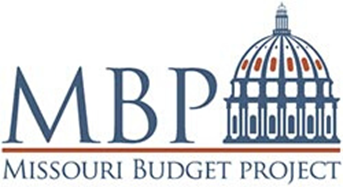 Equity in Aging
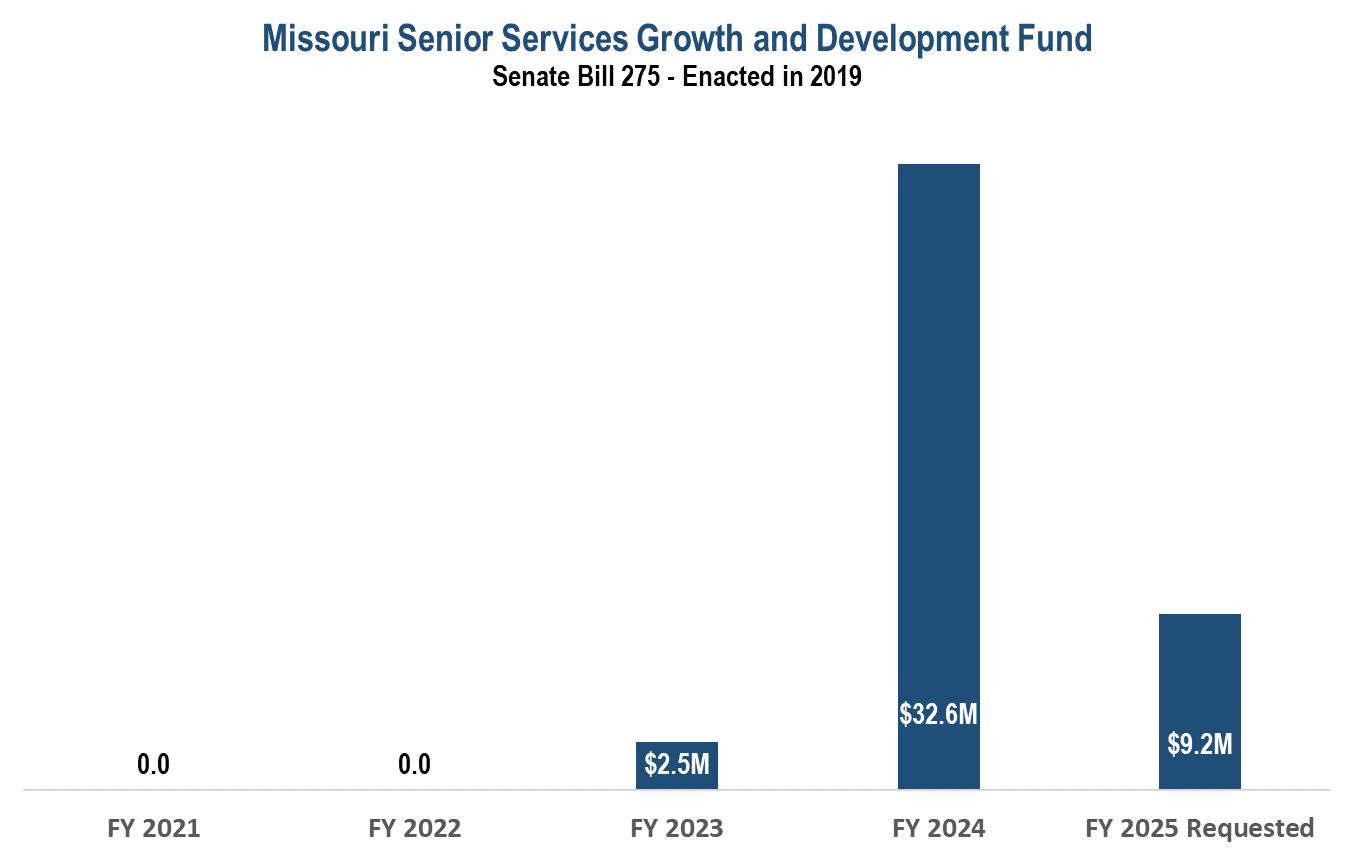 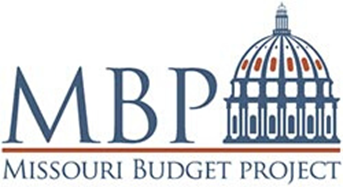 Equity in Aging
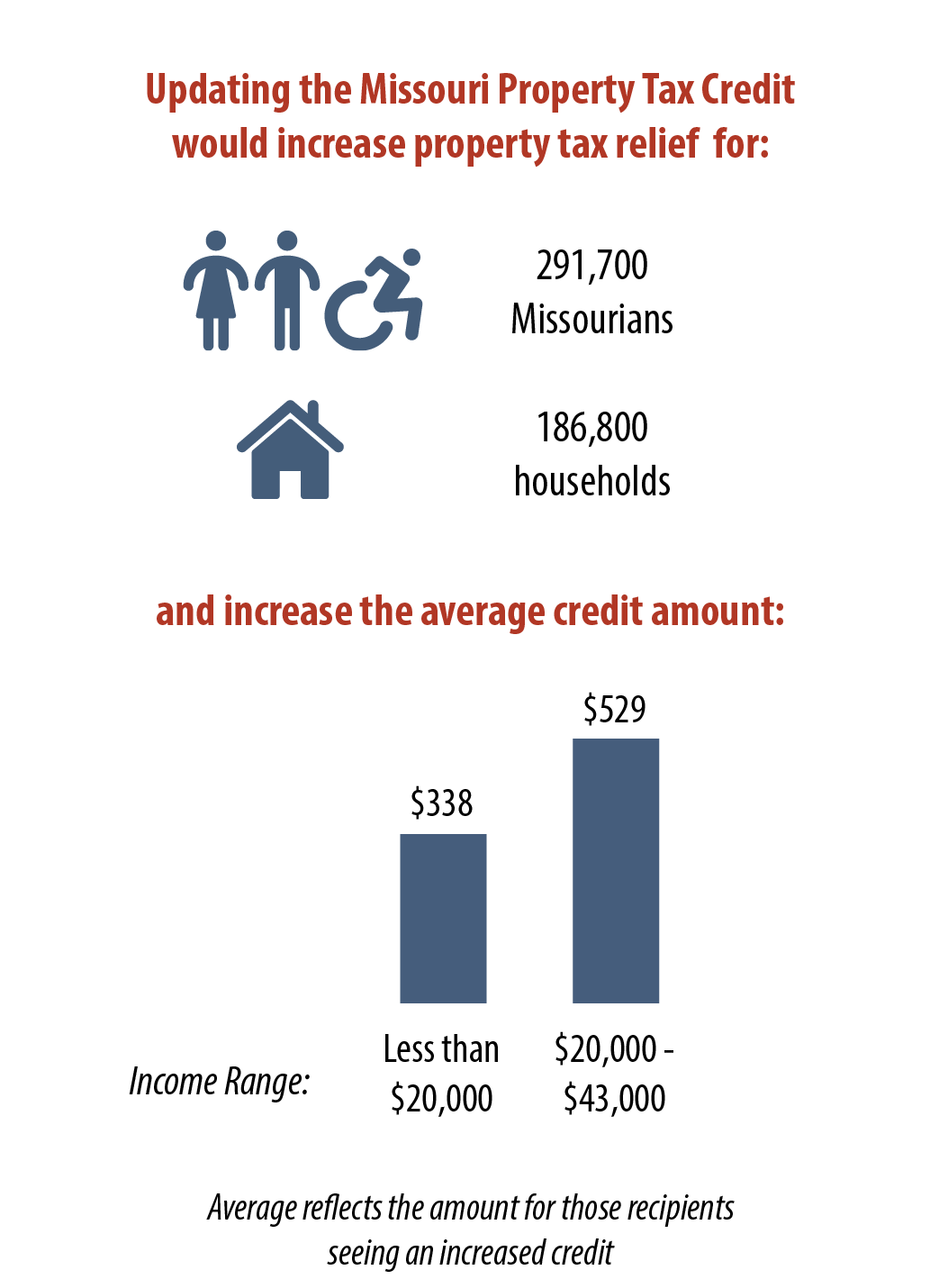